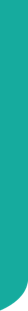 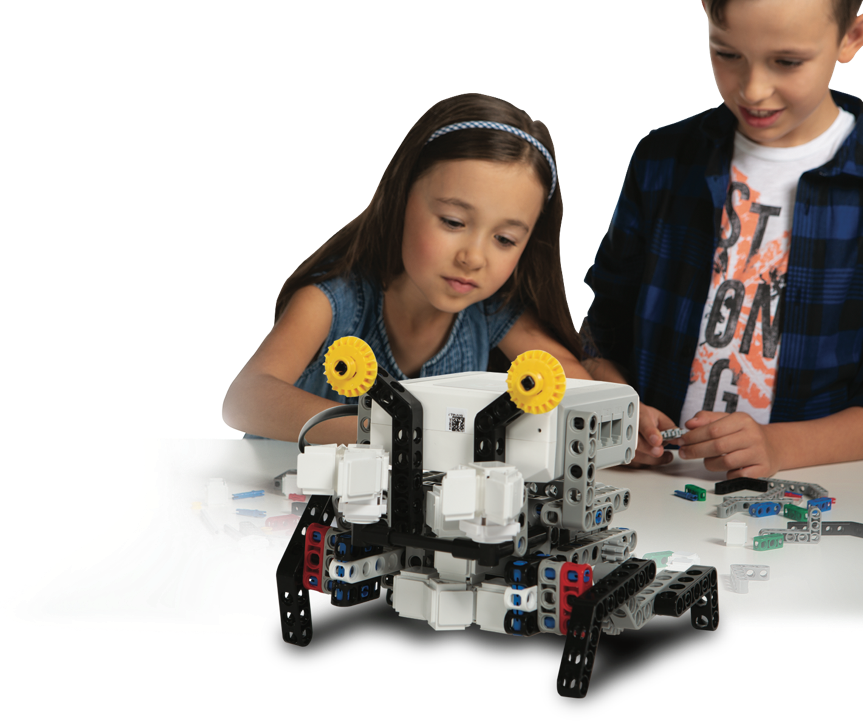 Jak zaktualizować sterownikAbilix KRYPTON 0/2?
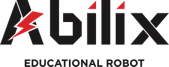 BY
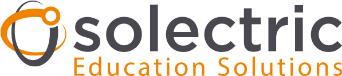 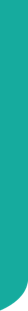 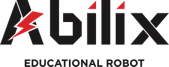 Otwórz aplikacje Abilix Krypton Today’s Future
Zaloguj się lub wybierz opcję „Wejdź bez logowania”
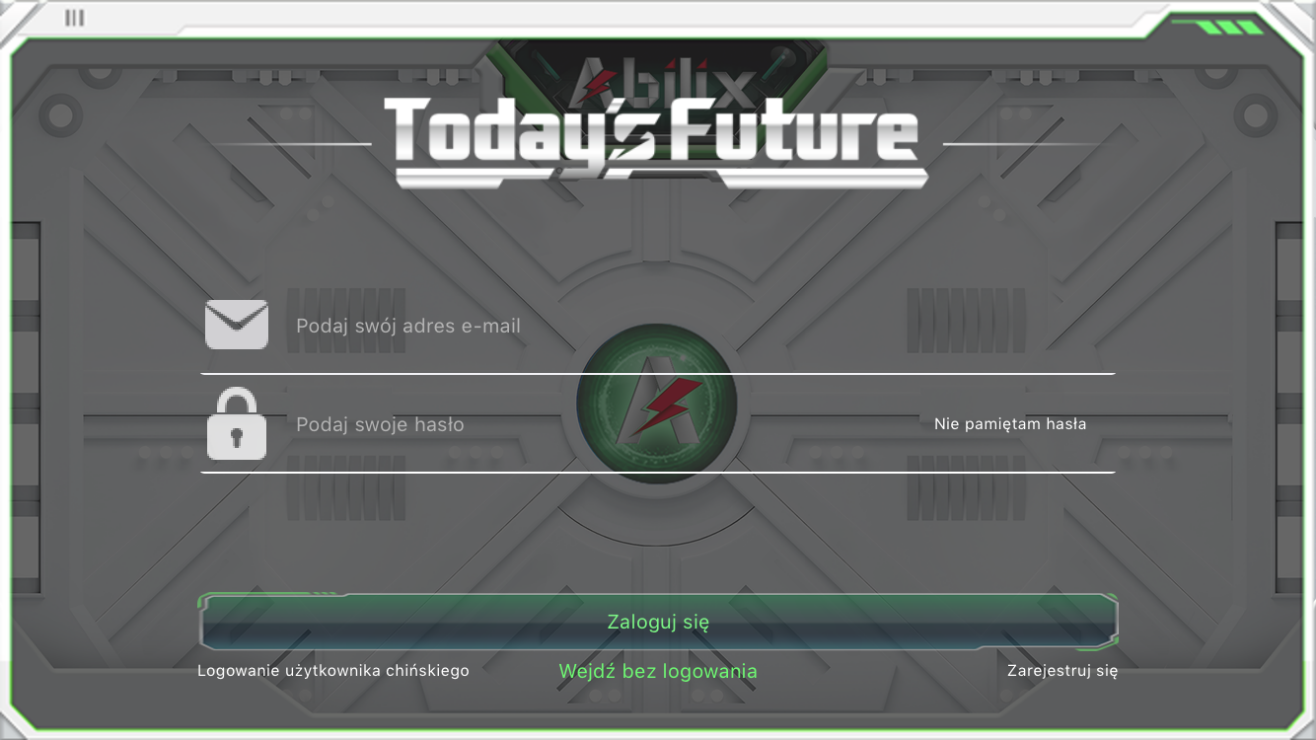 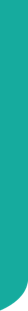 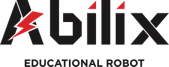 Rozwiń menu znajdujące się w lewym górnym rogu
Następnie wybierz model Twojego robota, przesuwając modele w prawo lub w lewo.
3
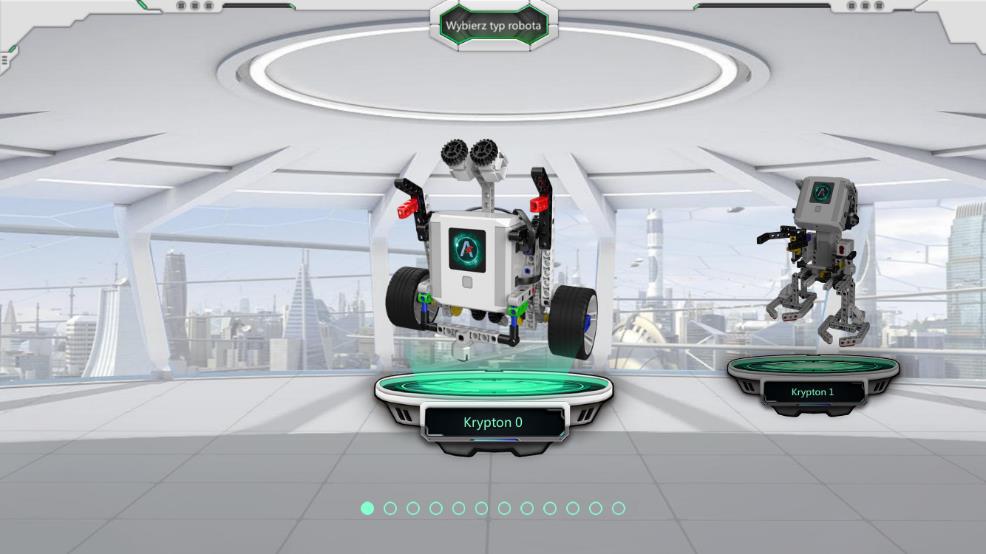 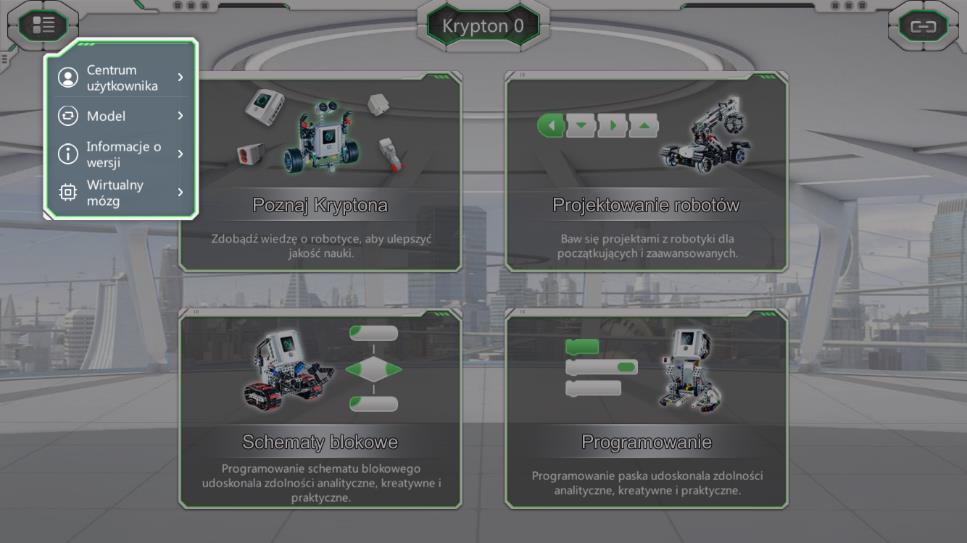 4
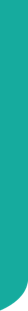 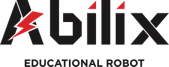 Wybierz model swojego sterownika (czarno błękitne opakowanie V1, nowsze modele srebrne V2)
V1
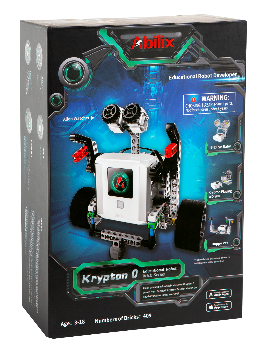 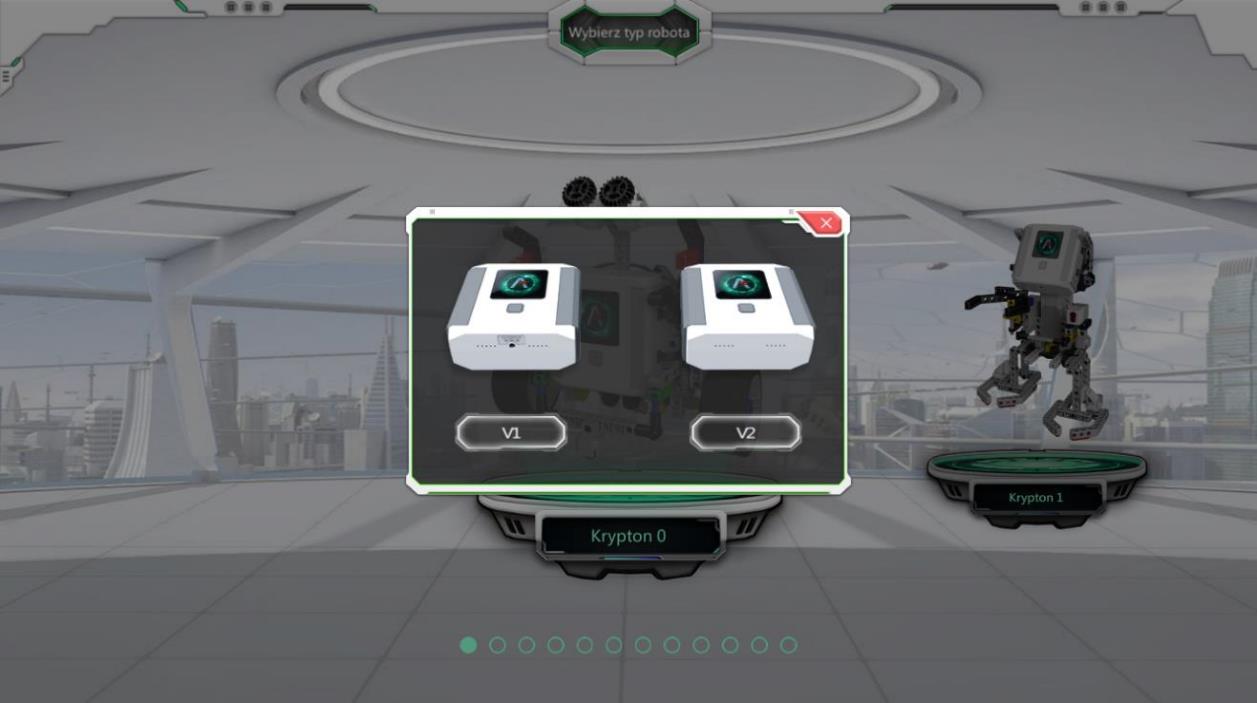 V2
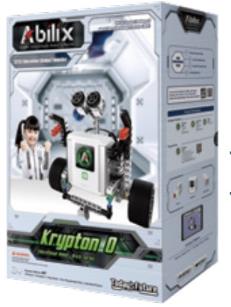 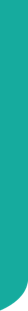 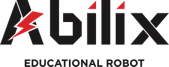 Wróć do początkowego ekranu aplikacji 
Z menu w lewym, górnym rogu wybierz opcję „Wirtualny mózg”
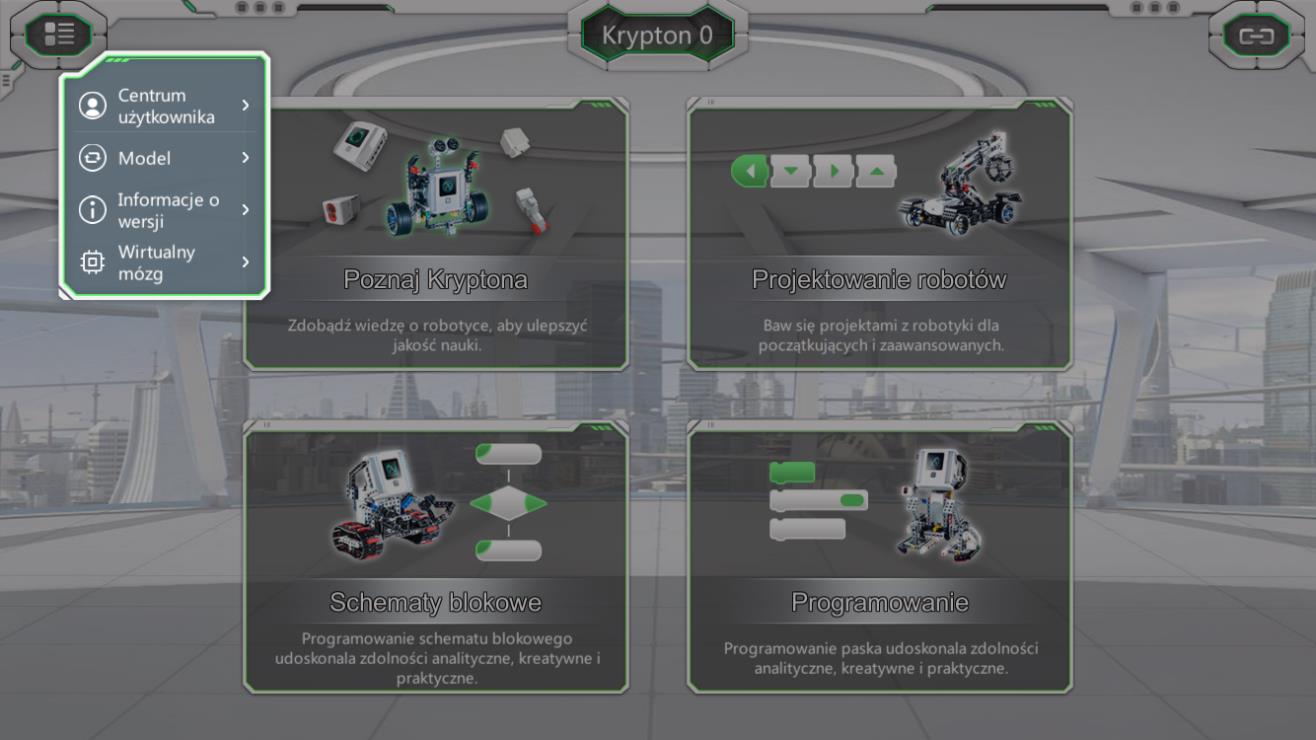 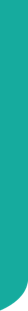 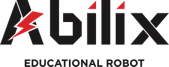 Na ekranie aplikacji zobaczysz „mózg” Twojego robota
Kliknij w Ustawienia
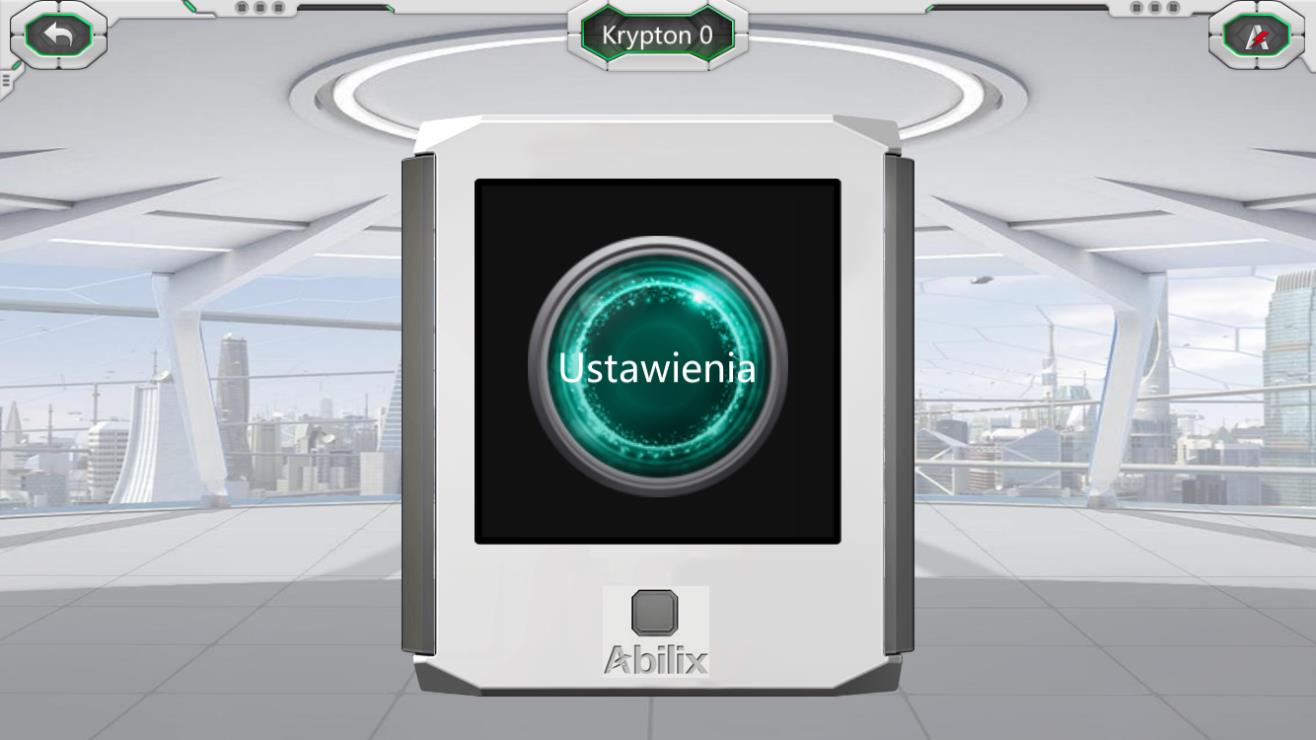 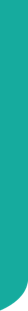 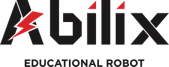 Następnie przewiń palcem sekcje widoczne na ekranie i znajdź opcję Aktualizuj. Wybierz ją
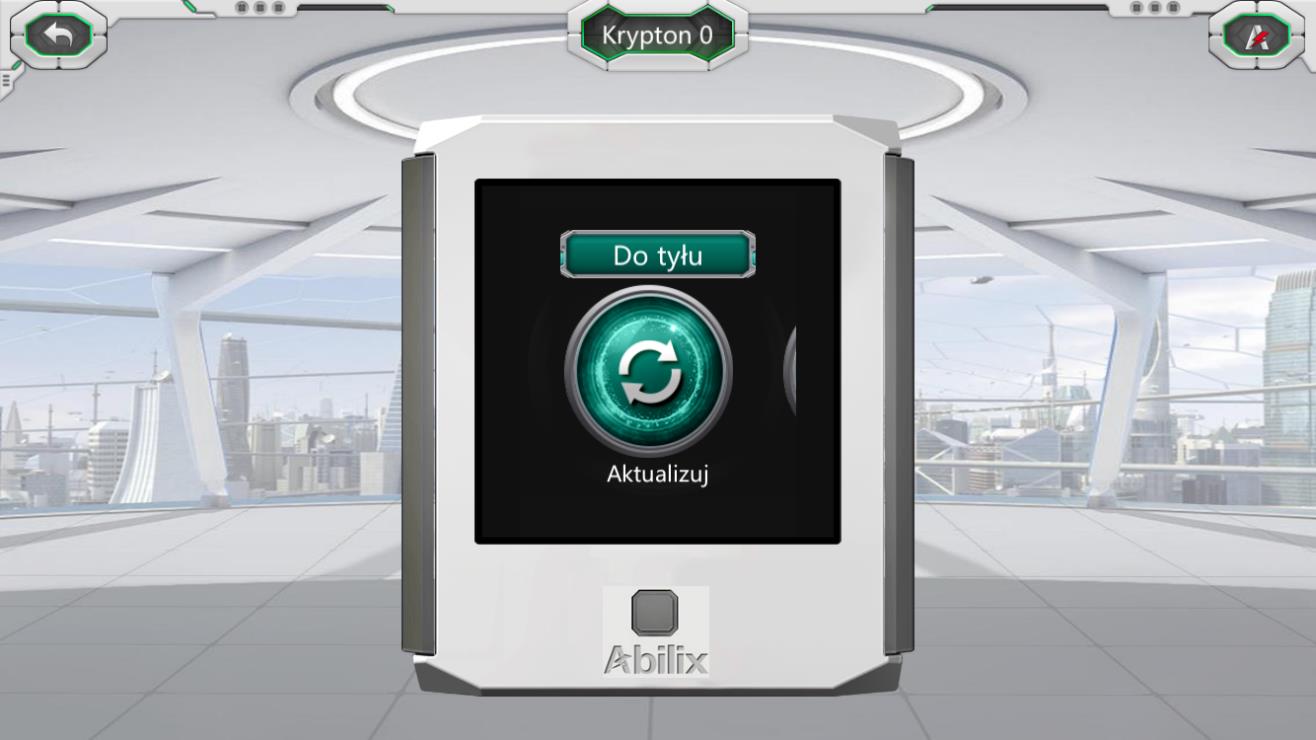 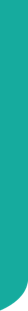 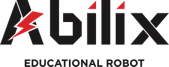 Jeśli dostępna jest nowsza wersja oprogramowania, Twój sterownik zostanie zaktualizowany. W innym przypadku otrzymasz komunikat, że oprogramowanie jest aktualne.
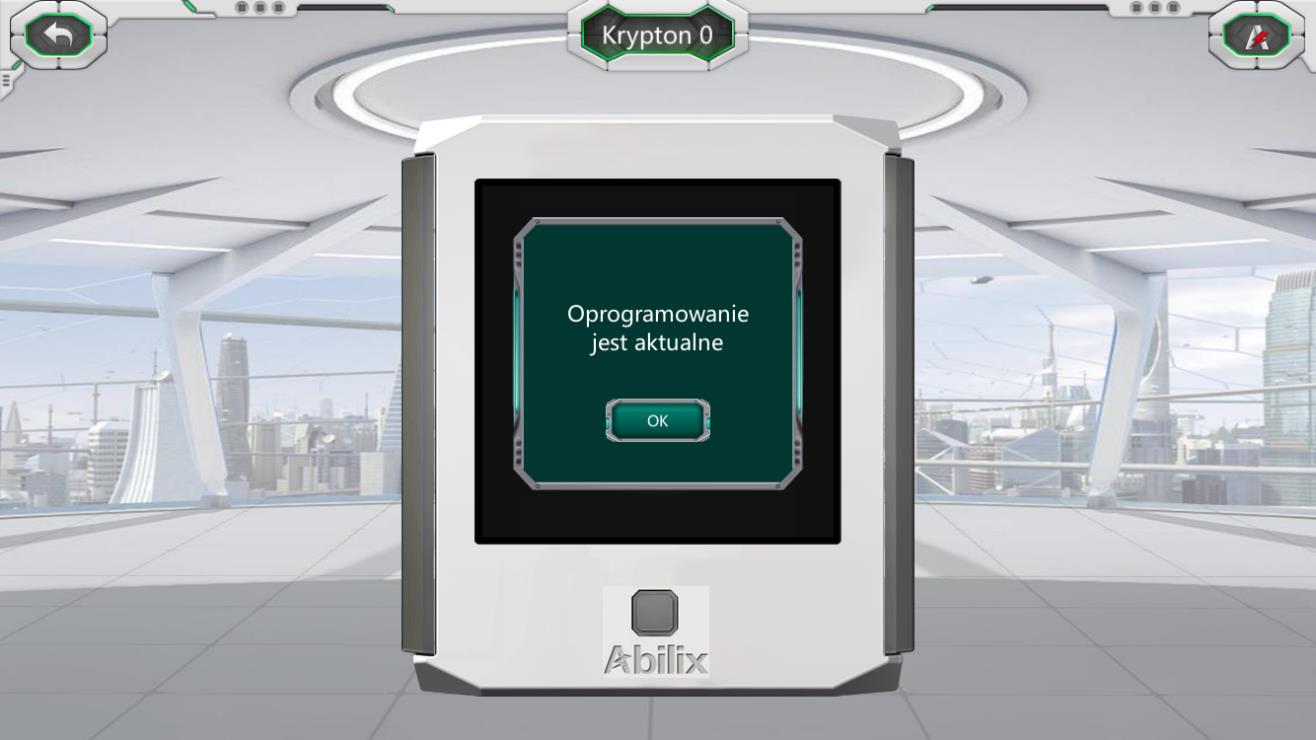